Progress of LHAASO-WCDA++ electronics
陈建，申丰兆
指导师：周荣，刘成
SiChuan University 
四川大学
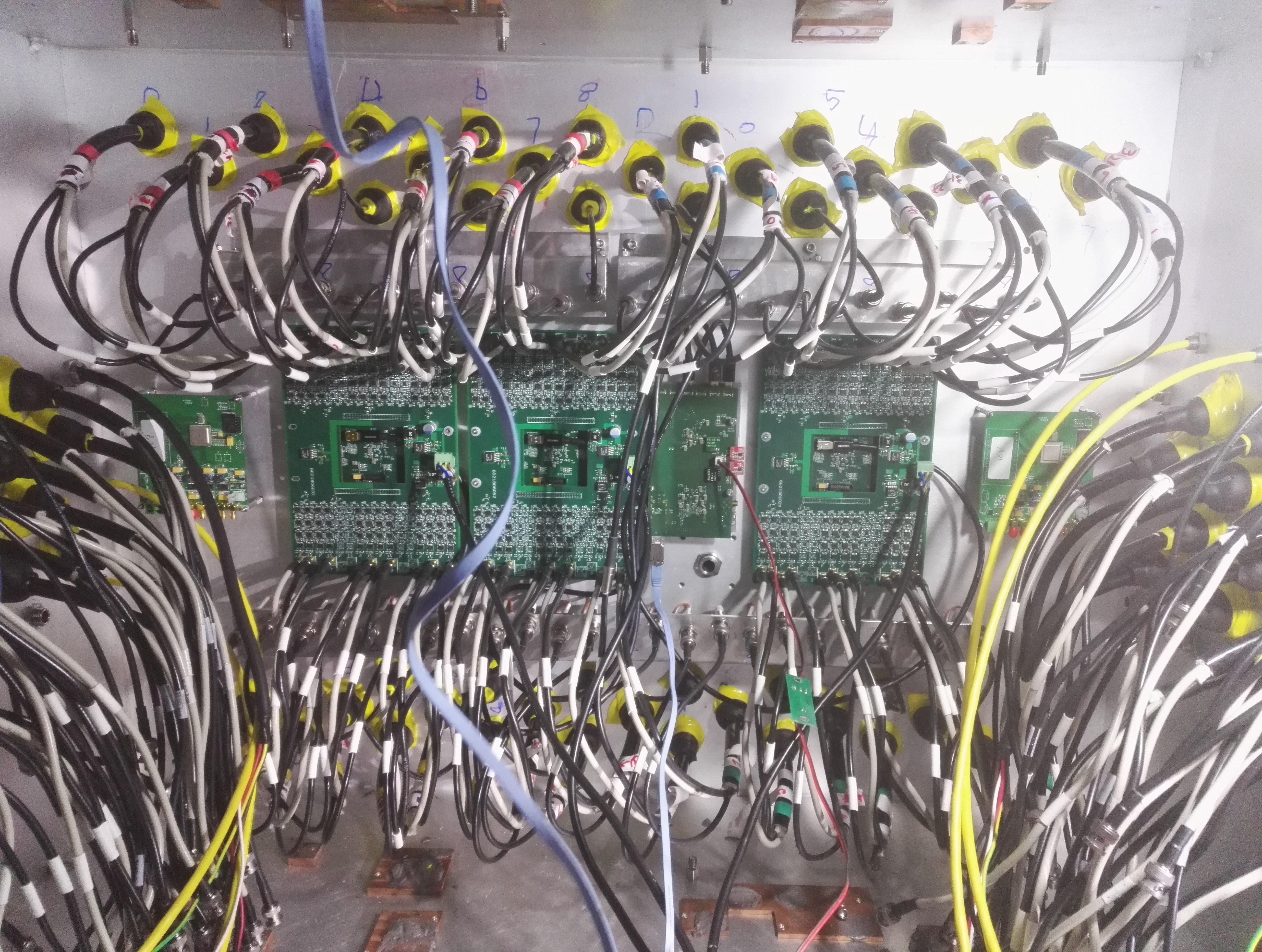 Electronics Installation Process：

1.Pre-installation testing
2.Testing after mechanical installation
（No signal line twisted）
3.Testing after Twisting Signal Line
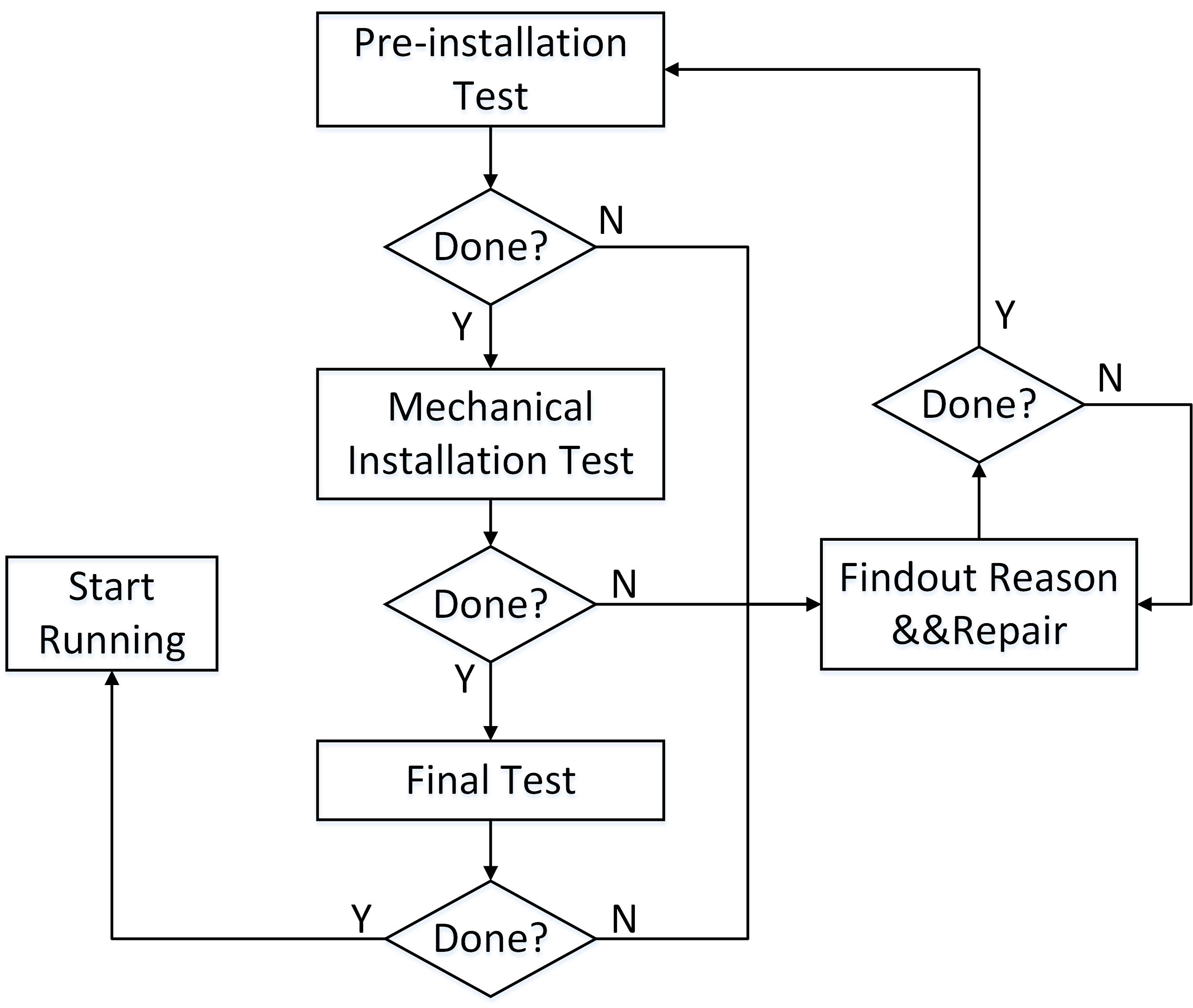 Test Content：

1.Temperature data
2.Baseline data
3.Read data for remote update

Such testing covers the normal operation of electronic components and the quality of circuit.
2
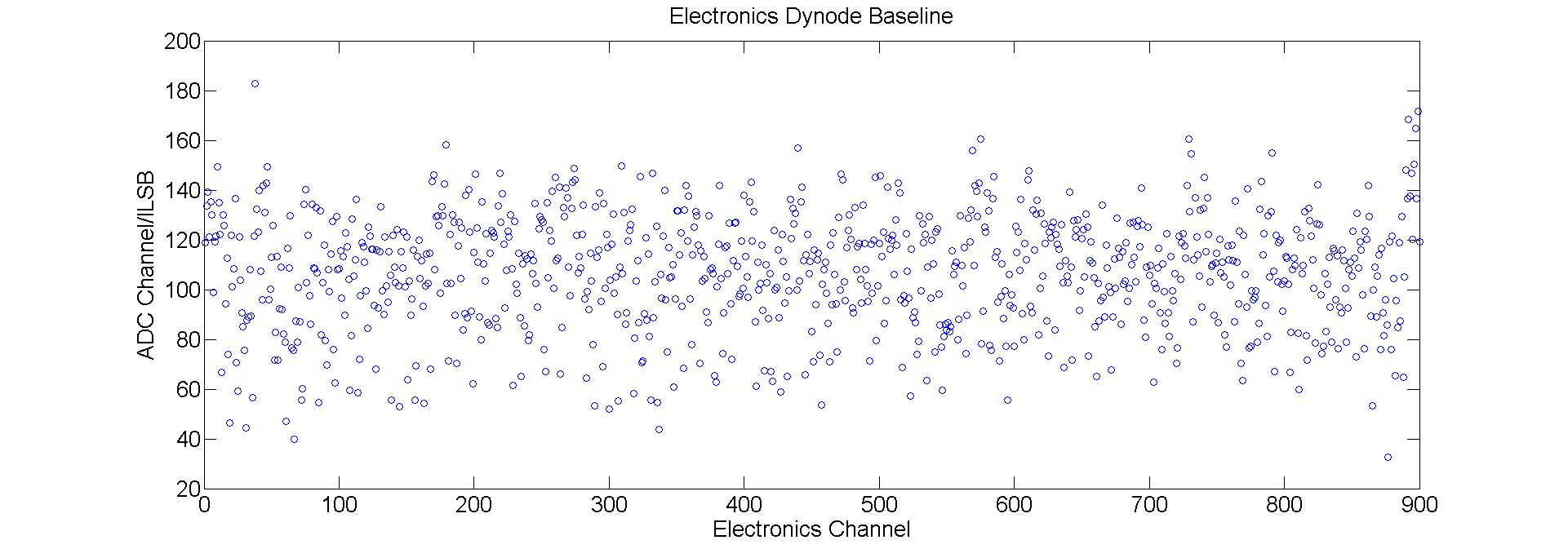 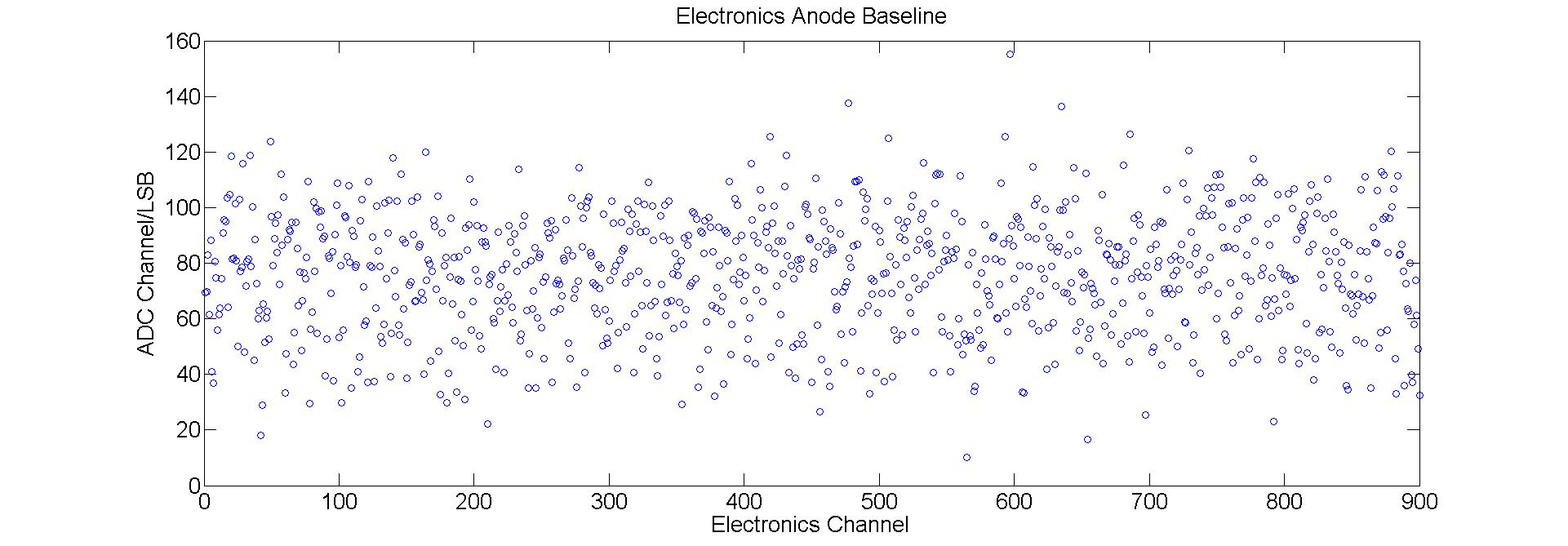 Test Results：

1800 electronic channels are working normally
3
Changes in Electronics Comparing with the First Pool
（1） Adjust the gain to fit the new PMT output charge range;

（2）Raise the baseline to avoid a baseline with zero baseline when the first pool baseline is too low;

（3）Increase the spacing of the interfaces at the input of the analog board for easy chassis installation;

（4） Increase the data transfer upper limit of the communication board to meet the 10 kHz sampling rate;
4
WCDA++ Technical agreement indicator
5
电荷测试平台以及测试方法
Q=CU
Signal generator output voltage:12mV-1.86V; The anode selection capacitor value can meet the dynamic range measurement of 0.468pC-72.54pC at 39pF; similarly, the dynode is connected in series with 39pF, which satisfies the dynamic range measurement of 0.468pC-72.54pC.
6
Calibration of Fan-out board
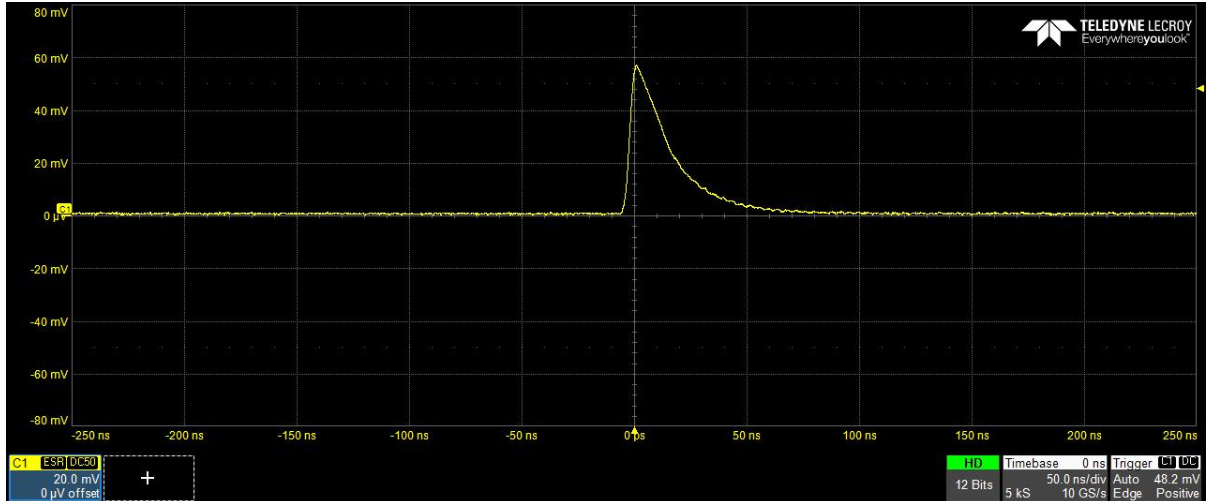 Testing system of Fan-out board
Output waveform of Fan-out board
7
Resolution of Electronics
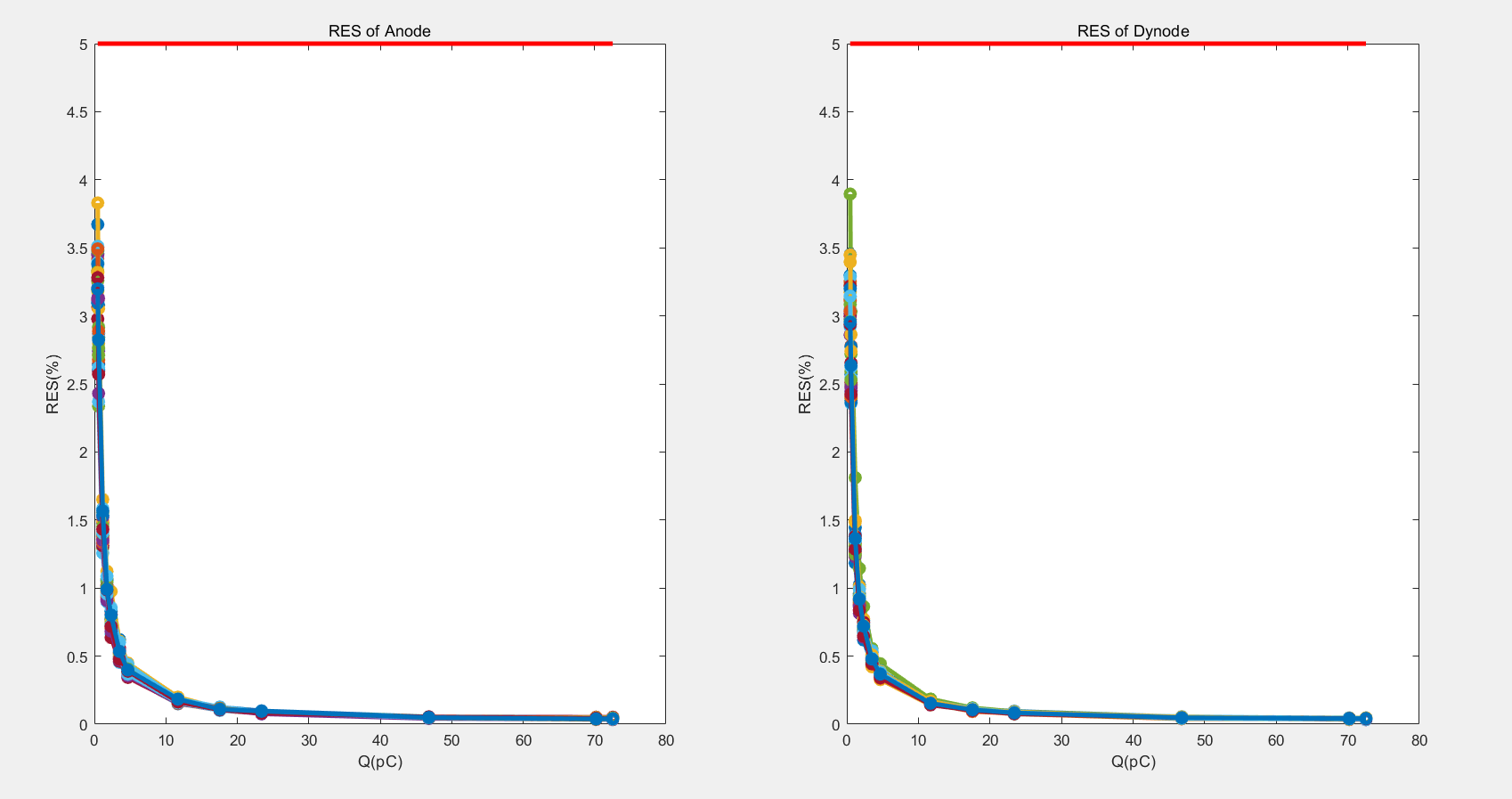 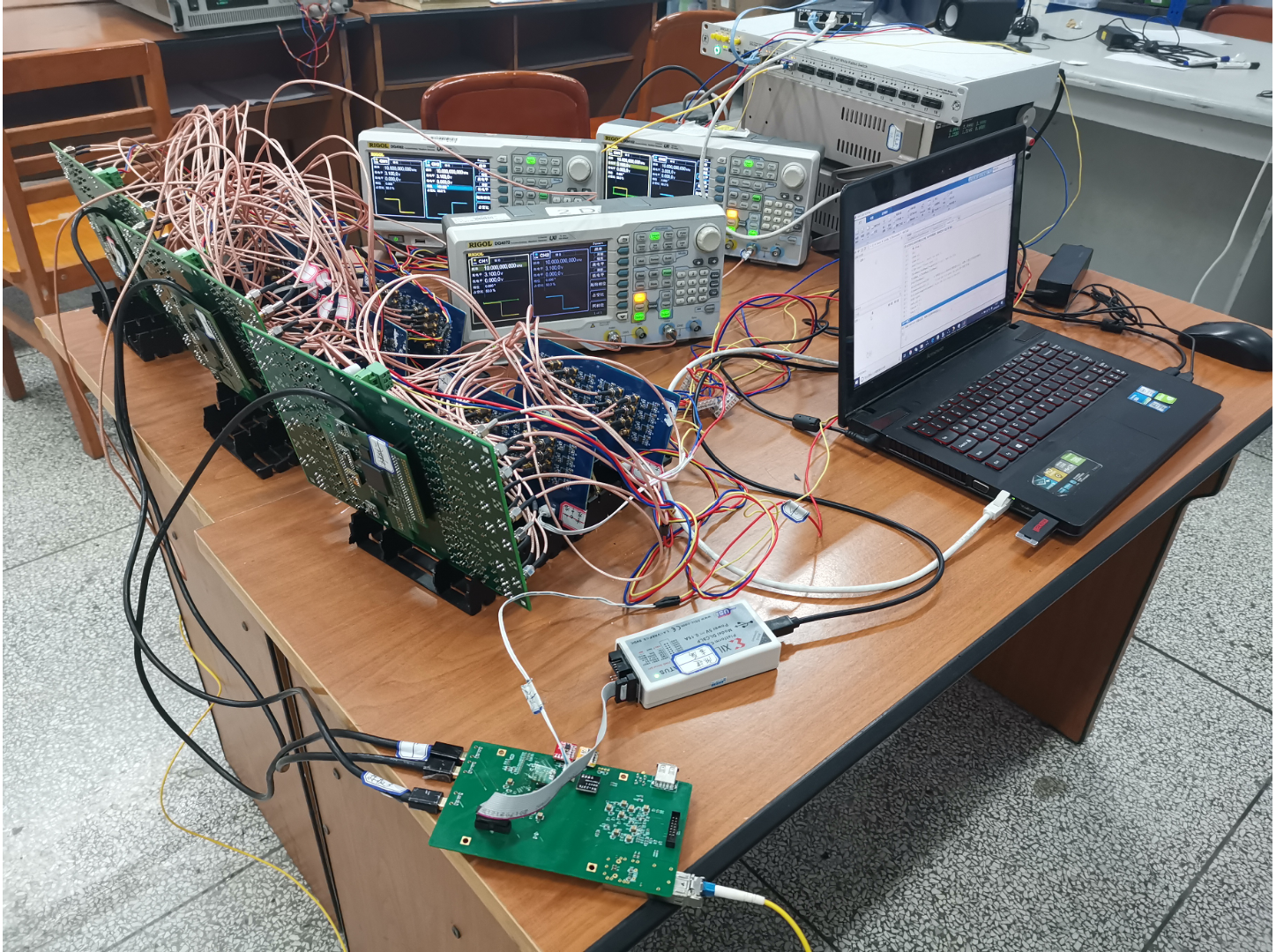 Resolution of 36 Anode and Dynode Channels
Testing system
Indicator requirements of Resolution: <30%@0.48pC,<3%@72pC;Relative deviation:<5% @0.48pC,<2% @72pC。
Measured values: 
Resolution:<5% @0.48pC, <2% @72pC
8
Relative deviation of Electronics
Indicator:<5%@0.48pC, <2% @72pC
Measured values: 
Relative deviation:<3% @0.48pC, <2% @72pC
9
Data Flow
The event rate is estimated according to 10 kHz. According to the current design, FEE will record a 192 bit data frame every time the photomultiplier tube is on fire, plus the communication protocol 9 bit, so a valid trigger for a PMT channel will generate 201 bits of data. The data rate is:
201 bit × 1 0kHz = 2.01 Mbps
A DB processes up to 12 PMT signals:
2.01 Mbps × 12 = 24.12 Mbps
DB to BDB transfer rate of 50Mbps, with sufficient redundancy
A BDB has three DBs, and estimating the actual transmission rate is:
24.12 Mbps × 3 = 72.36 Mbps
72.36 Mbps*10s = 723.6Mbit
      723.6Mbit<1Gbit， Meet the requirements of the case cache greater than 10s.
10
10kHz Sampling Rate
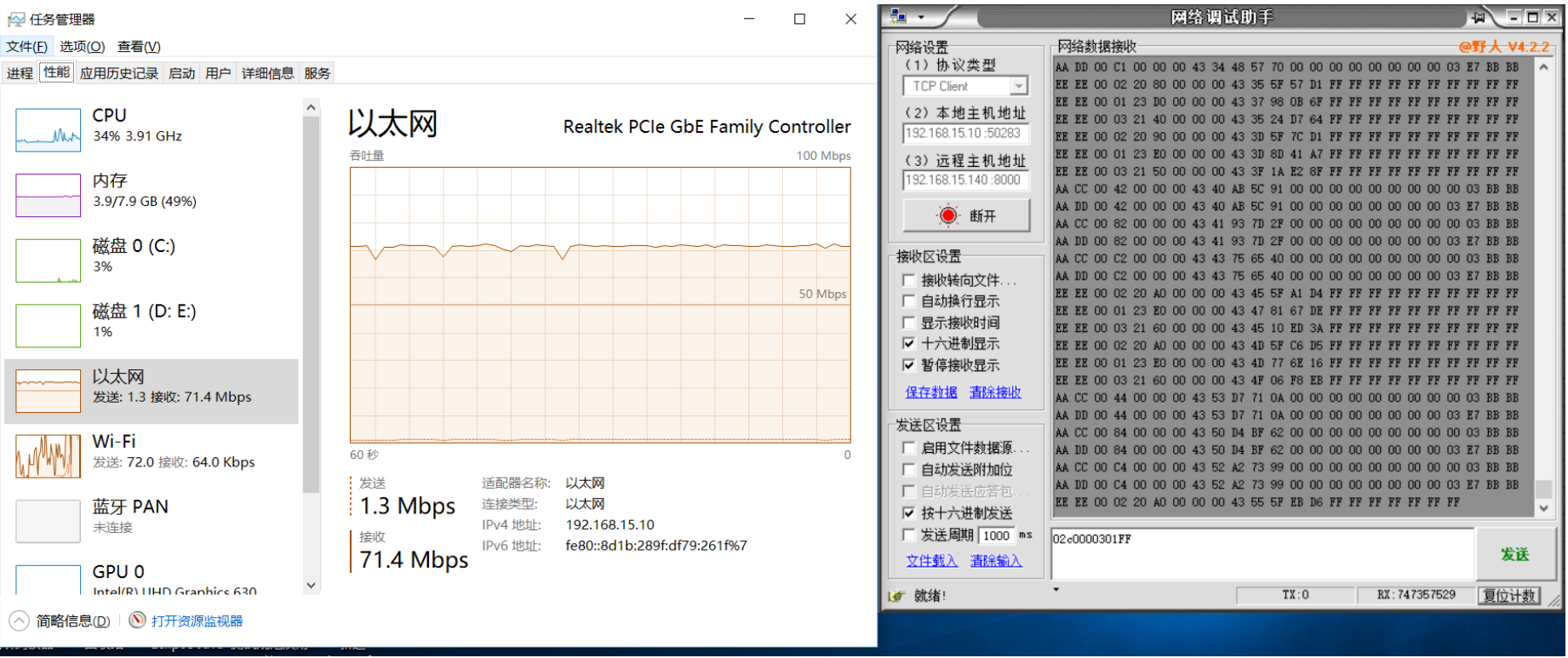 The amount of data in fact
Data flow chart
11
10kHz Sampling Rate
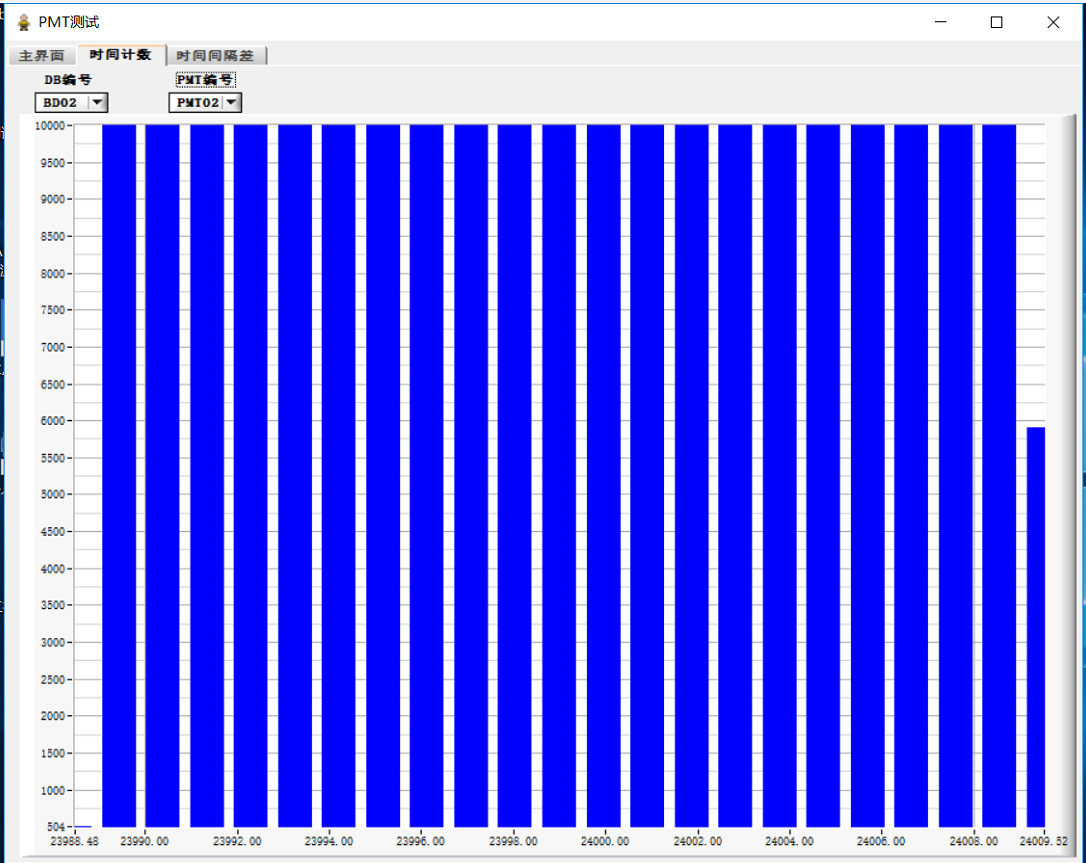 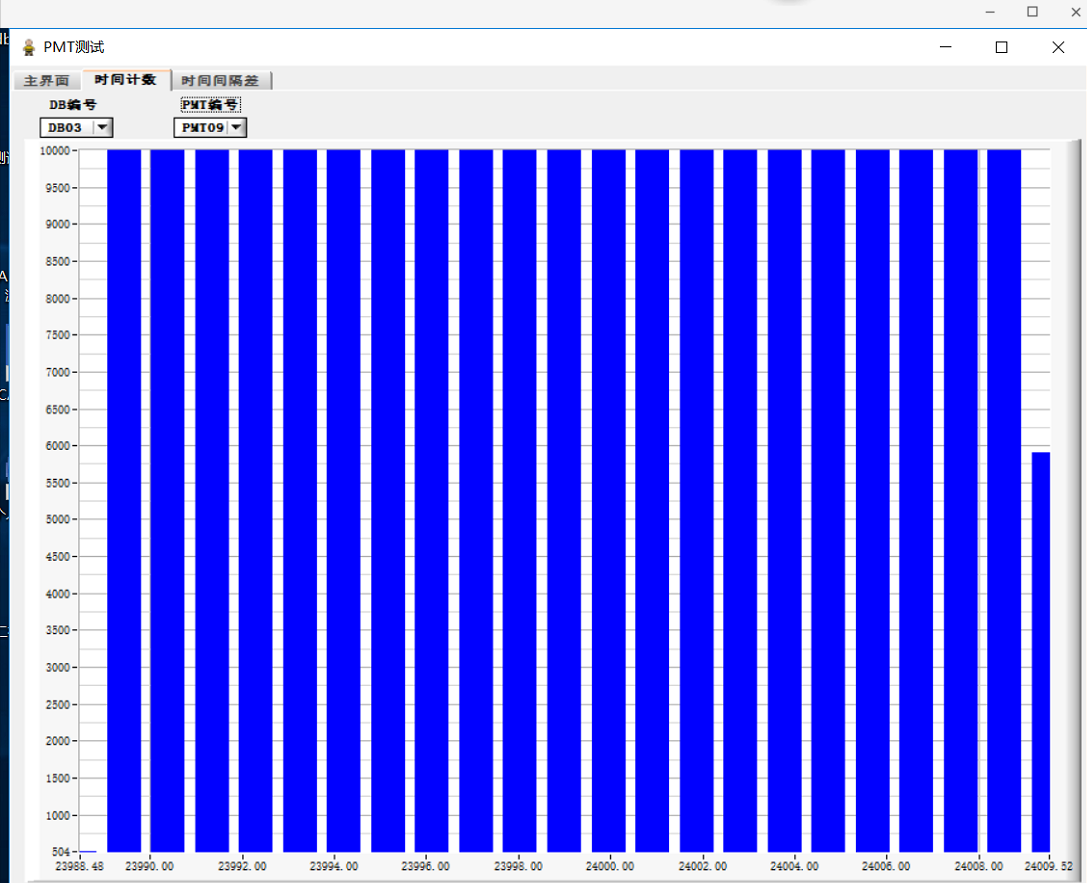 DB1
DB2
DB3
12
The structure of WCDA++ Electronics
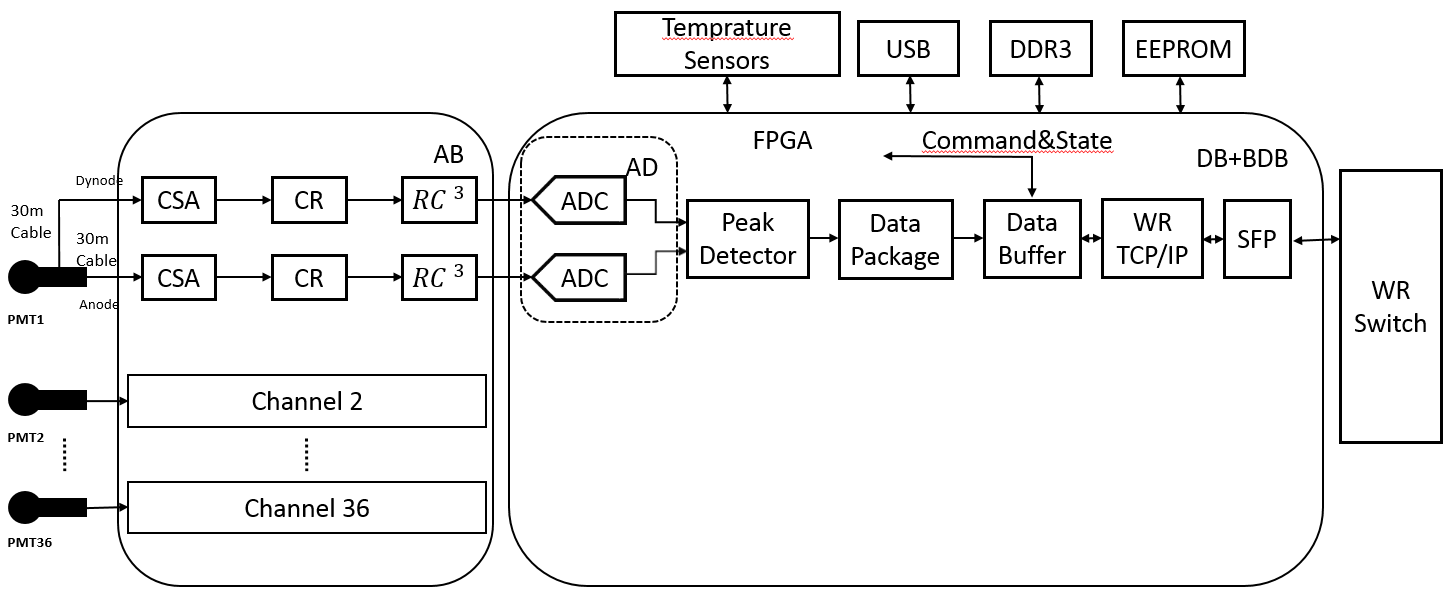 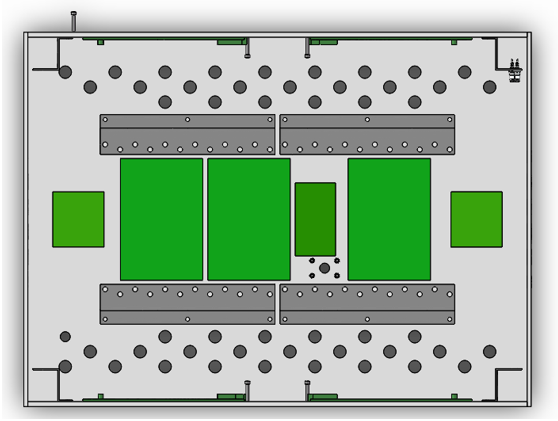 DB
DB
DB
Each set of Electronics structure is shown in the figure. Each set of electronics is responsible for measuring the time and charge information of 36 PMTs.
13
Channel gain inconsistency
inconsistency  =  Sigma / mean;
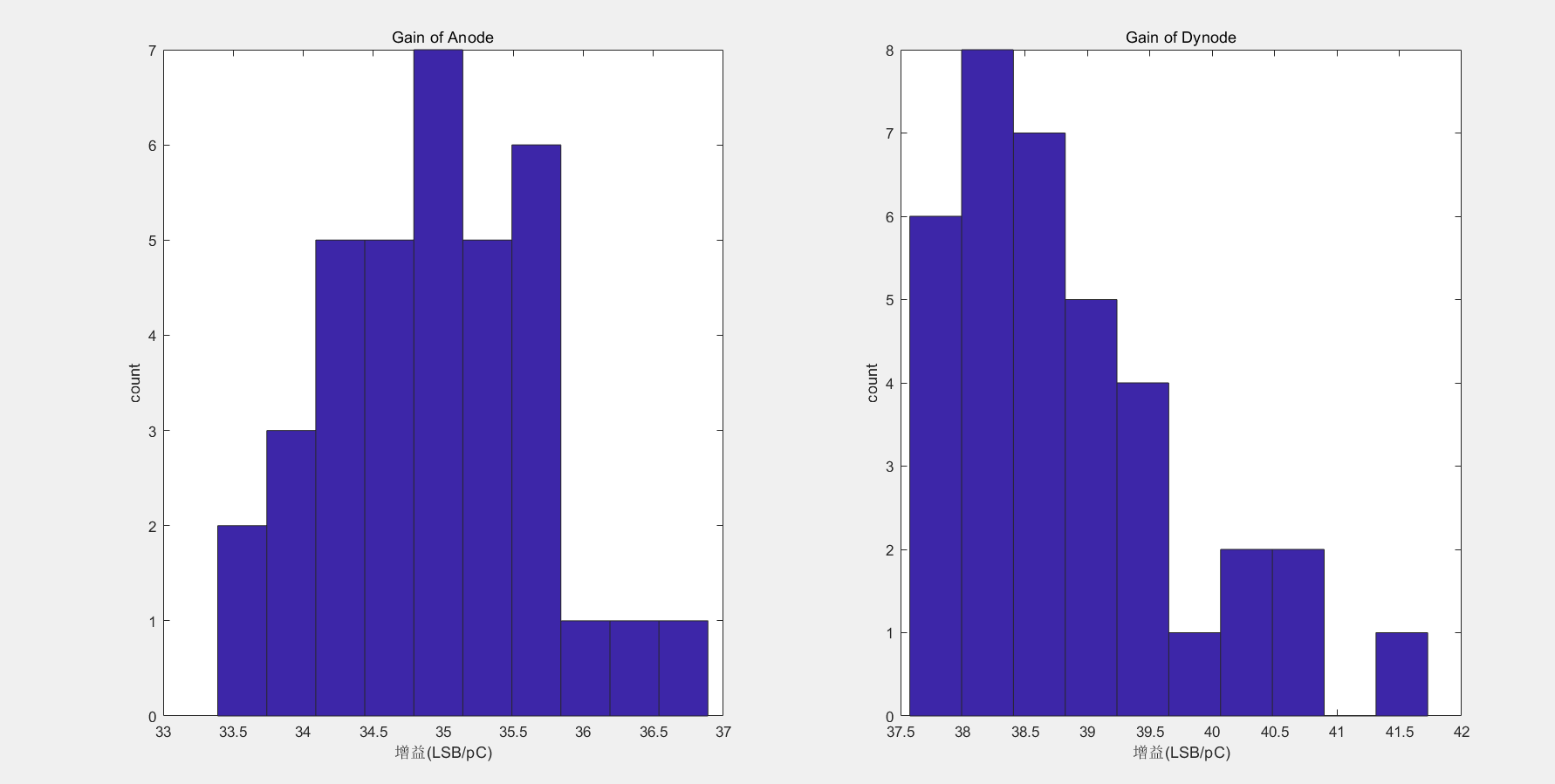 Anode:2.20%, Dynode:2.46%, indicator:3%.
14
The Range of Charge Measurement
Maximum signal
Dynode:72.54pC(peak 3200LSB)800LSB redundancy ,72.54pC+20pC

Anode:72.54pC(peak3000LSB)1000LSBredundancy ,72.54pC+29pC
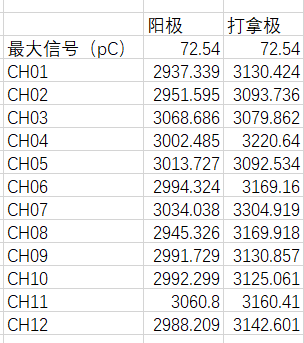 15
Resolution of Time
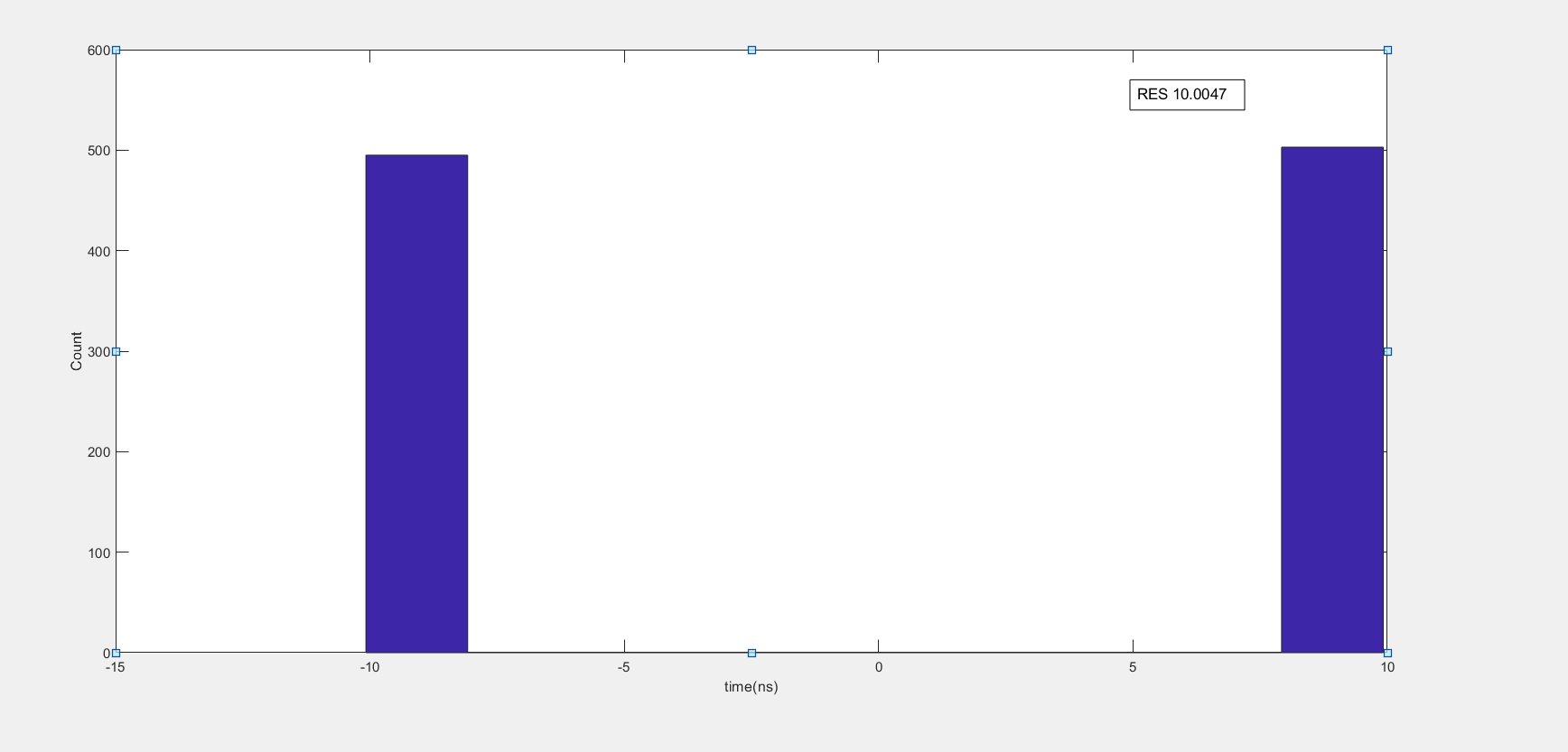 Sigma:10.0047ns;resolution of time is 7.1ns.
16
Stability of electronic baseline and gain with temperature
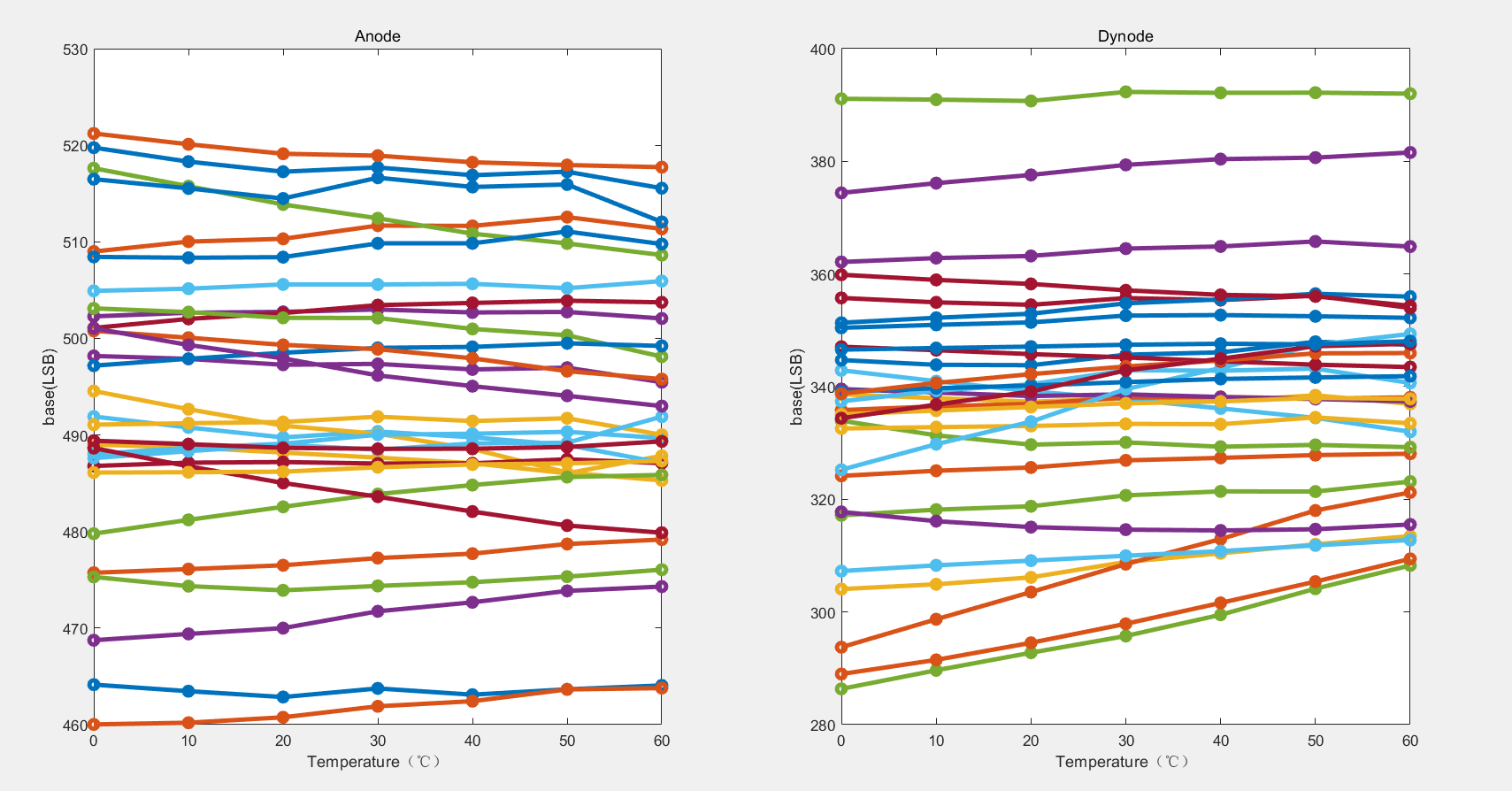 Temperature: 0℃-60℃

2LSB = 1mV

Anode:0.14mV/℃ <0.2mV/℃.

Dynode:0.09mV/℃ <0.2mV/℃.
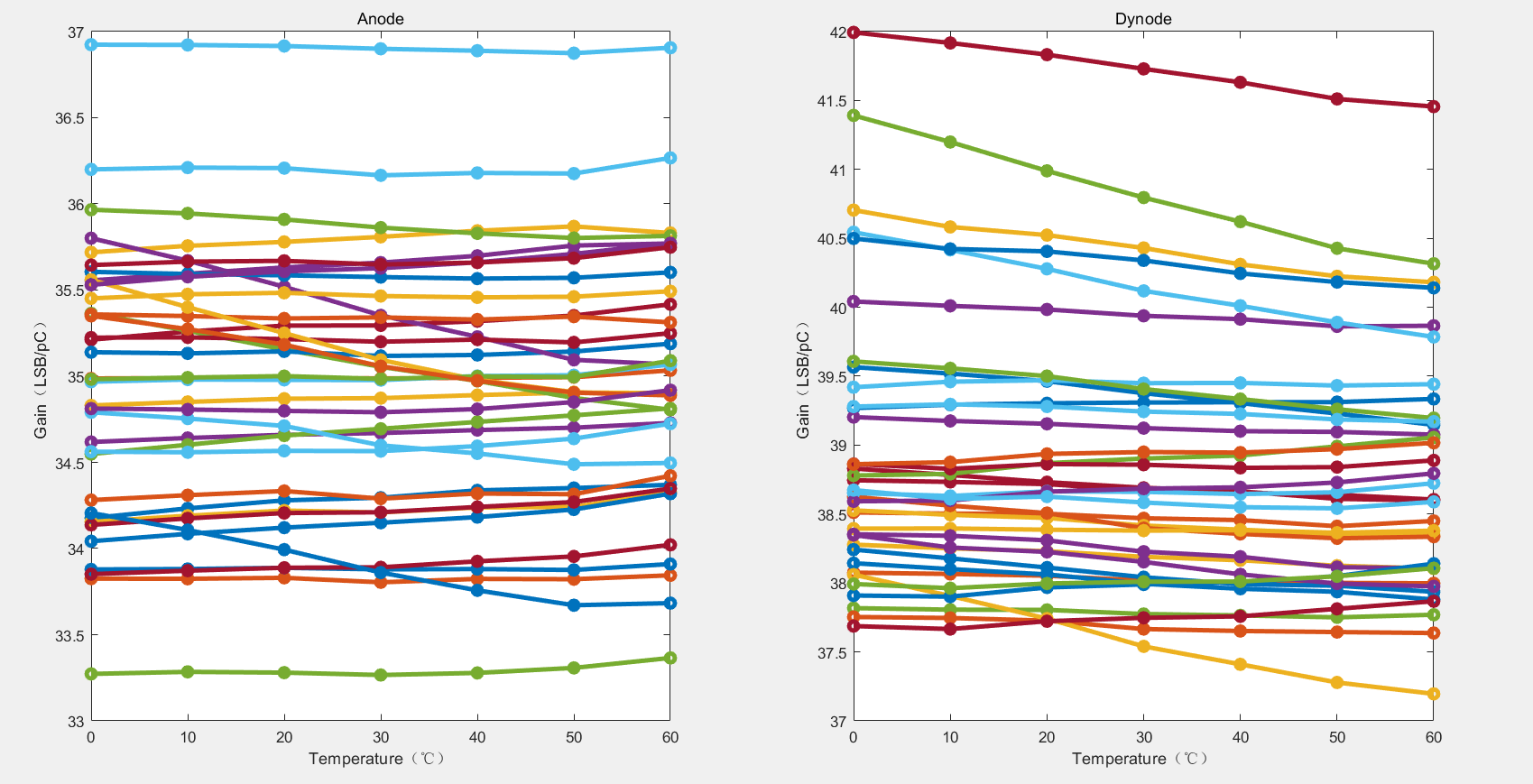 17
Minimum signal resolution varies with temperature
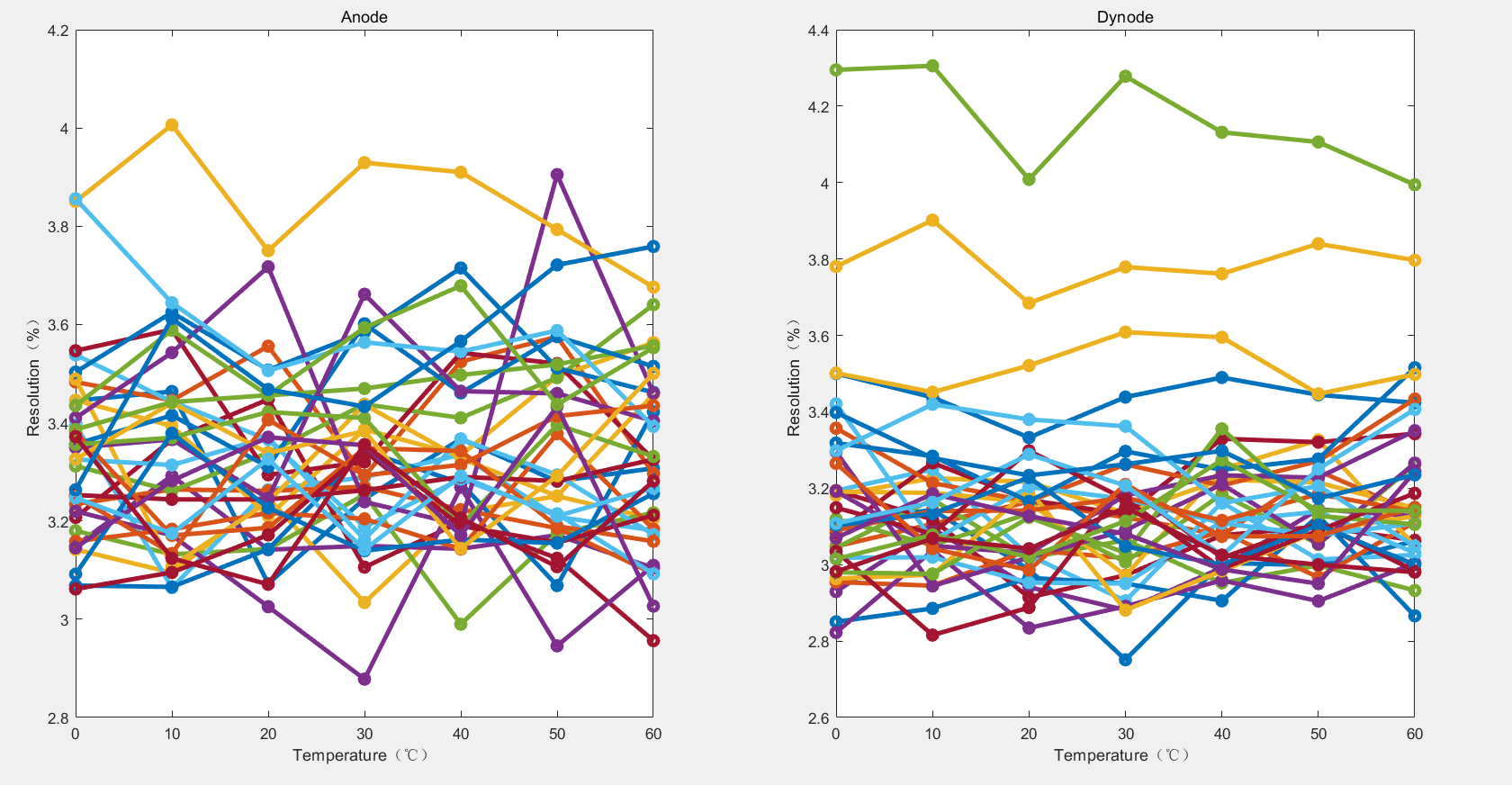 18
Minimum signal relative deviation varies with temperature
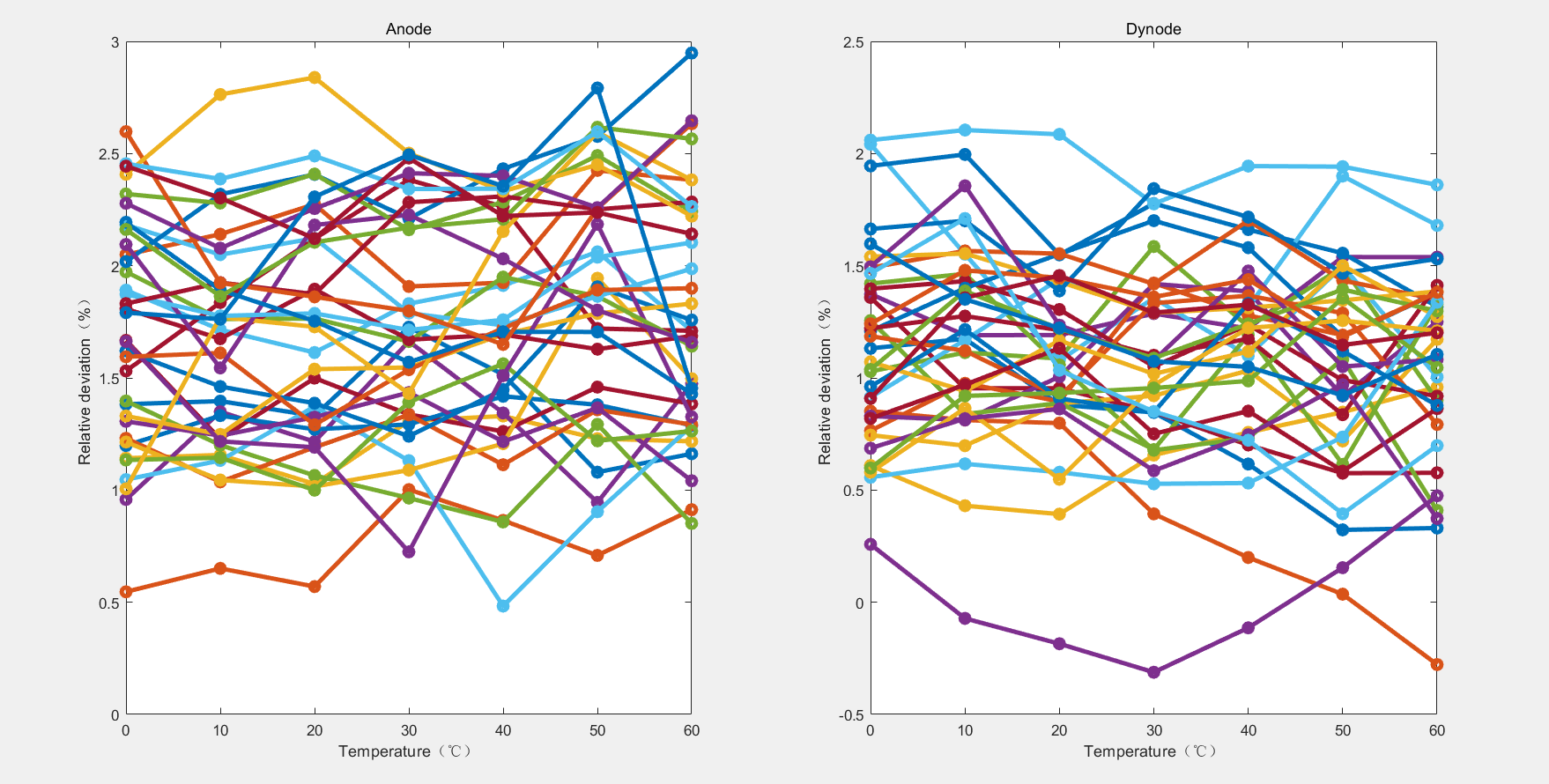 19
Power of Electronics
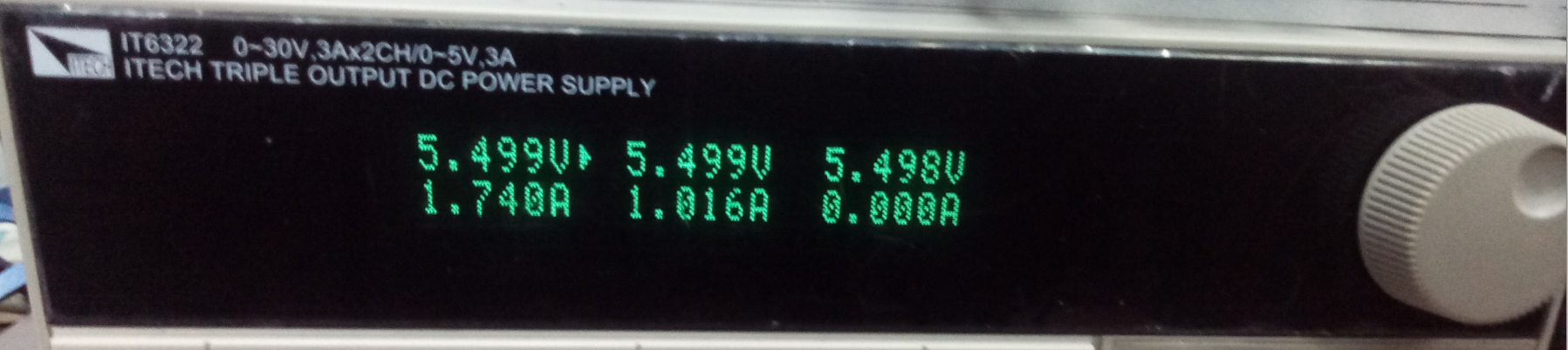 Power of a DB +AB:
5.5V * (1.74 A+ 1.016A) =15.16W
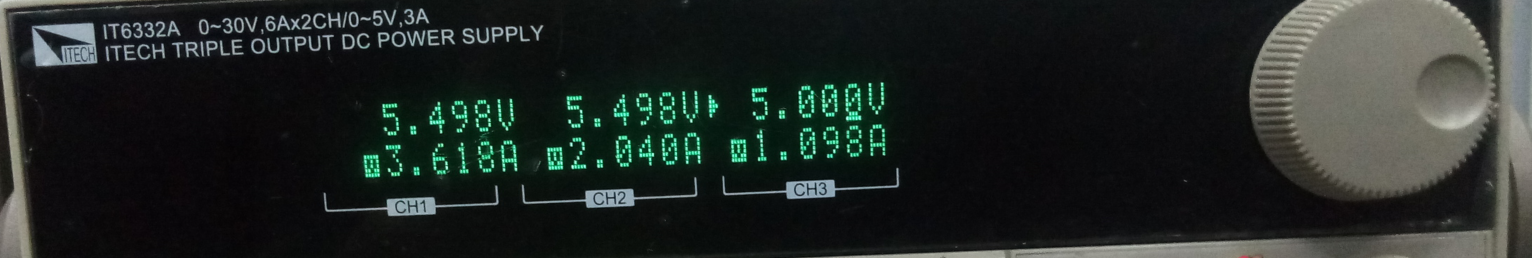 Power of two DB +ABs:
5.5V * (3.618 A+ 2.040A) =31.12W
Power of a BDB:
5V*1.098A = 5.49W
Total = 15.16W + 31.12W + 5.49W = 51.77W
Small than 70W
Remote refactoring
Download two different programs to Flash through the network cable. Compare the success of the readback status of each of the two programs.
Noise trigger rate And Crosstalk
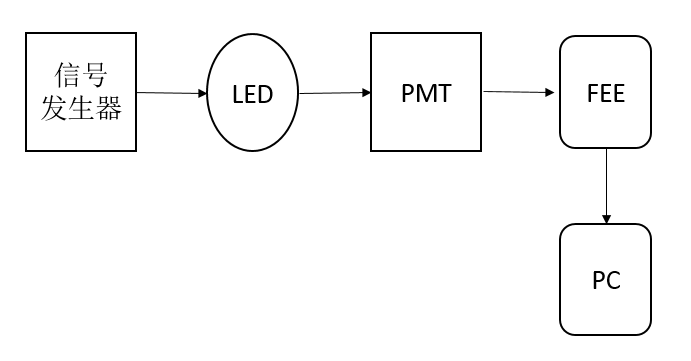 Noise trigger rate:
indicator: <1Hz @0.48pC Single channel threshold =0.16pC;
@0.468pC,The peak after electronics quantification is about 17LSB . Therefore, the single channel threshold of 0.16 pC corresponds to the threshold of 6 LSB.
Experimental value:
@1min, Noise trigger rate is 0;
 
Crosstalk:
No crosstalk found
22
Summary: Comparison of electronic indicators
23
Thanks!
24